Литературная сказка
(урок – практикум по сказке 
Т. Александровой «Светофорчик»)
Автор Мусиенко Л.В.
учитель русского языка и литературы МОУ СШ № 140
Найди особенности литературной сказки:
Наличие автора
Отсутствие вариантов
Особые зачин и концовка
Троекратные повторы
Испытание героя
Волшебство: герои, предметы, события
Татьяна Ивановна  Александрова
Детская писательница, сказочница («Домовёнок Кузька», «Катя в игрушечном городе», «Сундучок с игрушками») 
  Художница
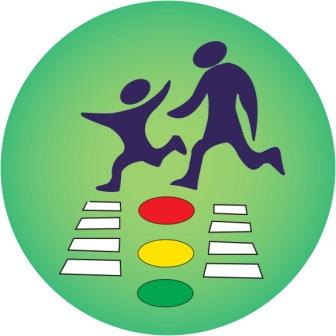 О чём сказка?(гипотезы)
О правилах дорожного движения
О значении светофора в жизни людей
О приключениях Светофорчика
Сказка «Светофорчик»
Светофор - устройство, подающее световые сигналы, регулирующие движение автомобильного, железнодорожного, водного и другого транспорта, а также пешеходов на пеше­ход­ных переходах.
Аналитическая работа 
с текстом
Какие слова помогают воспринимать Светика как сказочного героя?
Можно ли назвать эту историю сказкой?
О чём думал Светофорчик на своём посту?
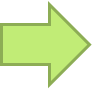 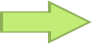 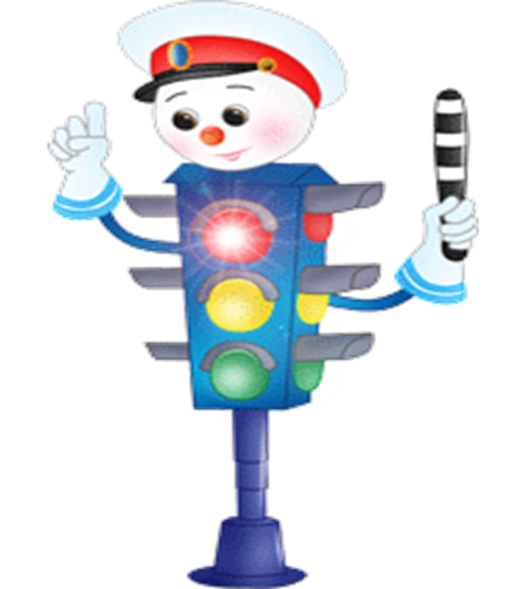 Почему герой хотел дать всем зелёный свет?
Какой момент в сказке самый напряжённый?
Подберите эпитеты для описания ситуации
Почему не произошло трагедии?
С кем делится своими мыслями Светик?
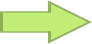 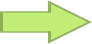 Какова главная мысль сказки?
«Всё-таки, наверное, лучше вовремя сказать: «НЕТ!»
Всё в жизни строится по правилам. 
От их соблюдения зависит безопасность людей, а порой - и жизнь.
Физкульминутка(игра на внимание)
стоите на месте
             
             хлопаете в ладоши 

             ходьба на месте
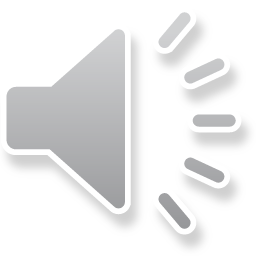 Работа в творческих группах
Каким вы представляете себе героя сказки?
I. Возраст, внешний вид
II. Характер, настроение
III. Отношение к окружающим
Каким вы представляете себе героя сказки?
Возраст, 
внешний вид
Маленький, почти ребёнок. Зелёные глаза, которые меняли цвет на красный и зелёный, когда он смотрел в разные стороны.
Каким вы представляете себе героя сказки?
Характер, настроение
Добрый, жизнерадостный, всегда в хорошем настроении.
Каким вы представляете себе героя сказки?
Отношение 
к окружающим
Жалел людей, беспокоился о них, старался предостеречь от опасности.
Составление плана сказки
1. Жил-был Светофорчик.
2. Что огорчало Светика больше всего.
3. Решение принято.
4. Но, к счастью…
5. Размышления Светика.
Творческое задание
Что могло бы произойти?
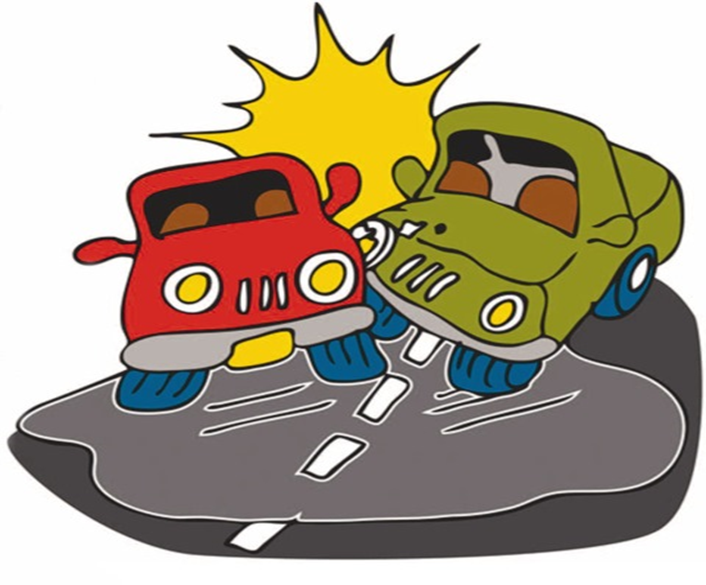 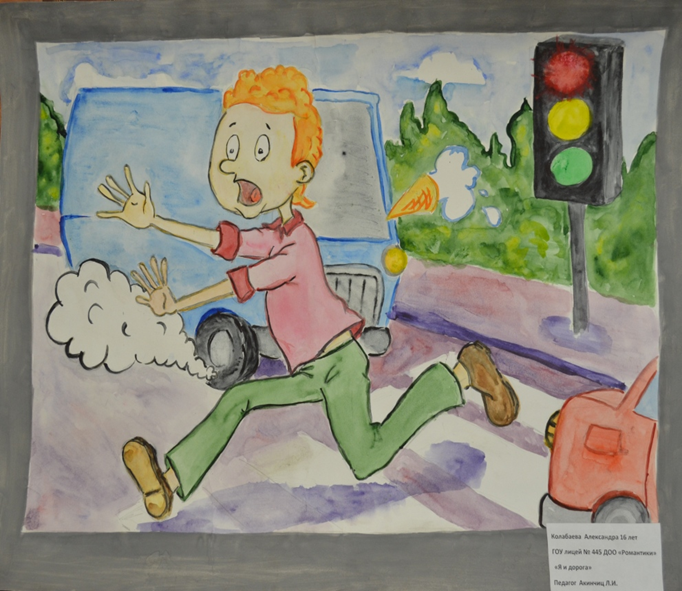 Повторим правила для пешехода!
ВЫВОД: О ЧЁМ СКАЗКА?
И о правилах дорожного движения
И о приключениях Сетофорчика 
И о  том, можно ли сделать счастливыми всех сразу
Карточка - рефлексия
Домашнее задание
Сочинение – миниатюра 
«Зачем нужны правила?»
БЛАГОДАРЮ ЗА ВНИМАНИЕ !
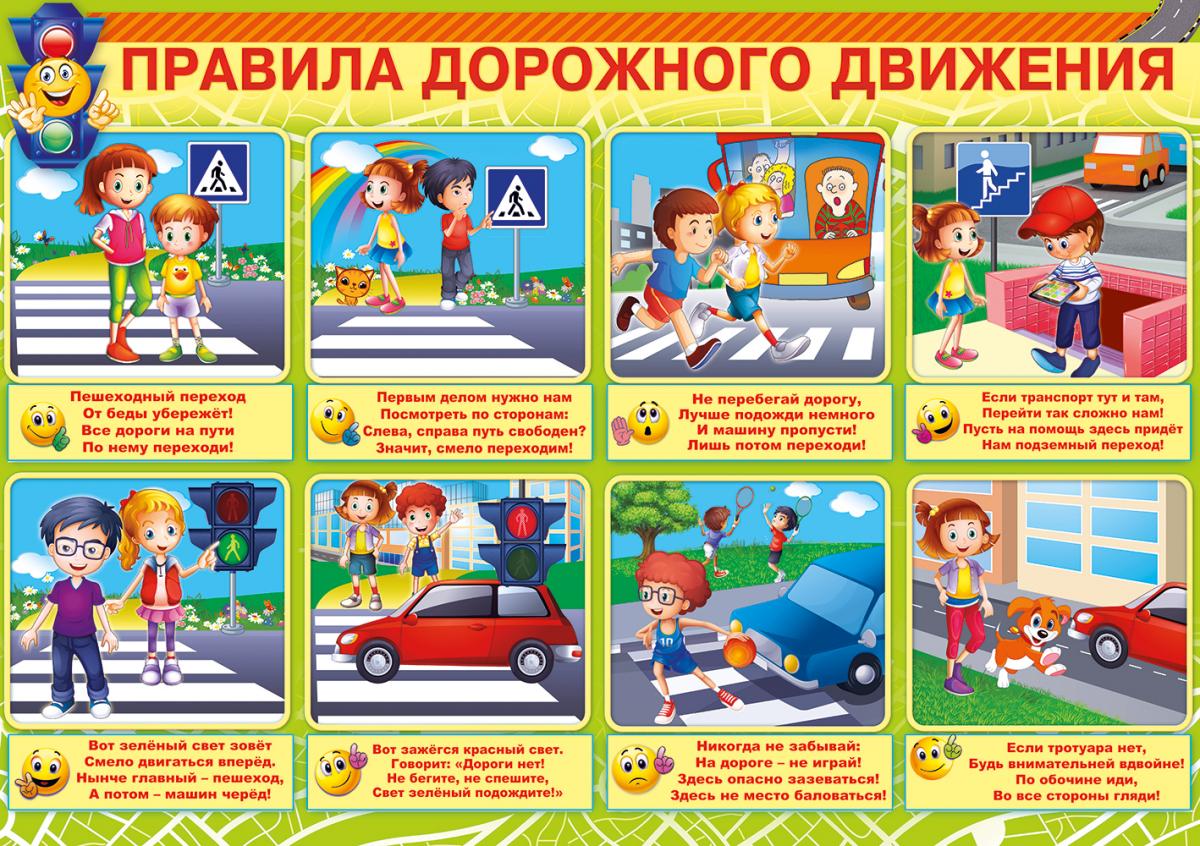